Презентация курса ИКТ – поддержки для учащихся 5 «а» класса ГБОУ СОШ № 2038
Заярная Т.Г., учитель английского языка ГБОУ СОШ № 2038
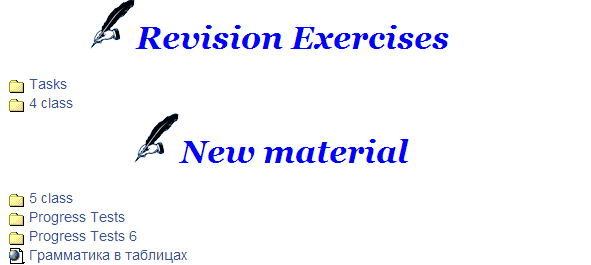 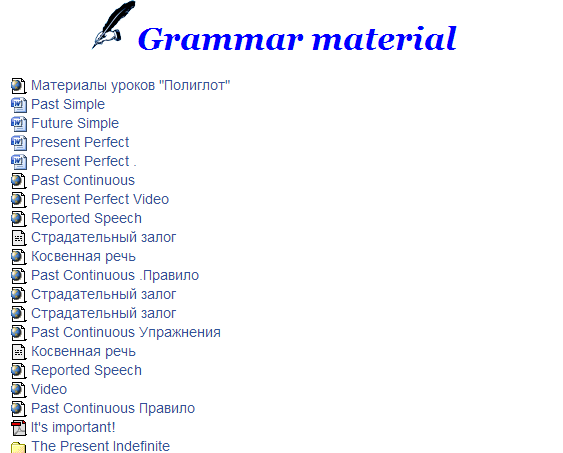 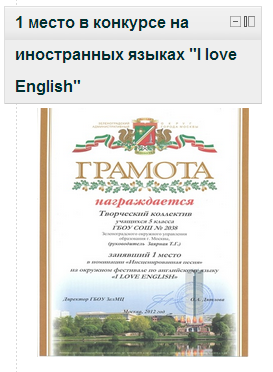 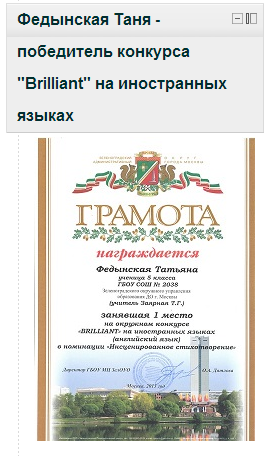 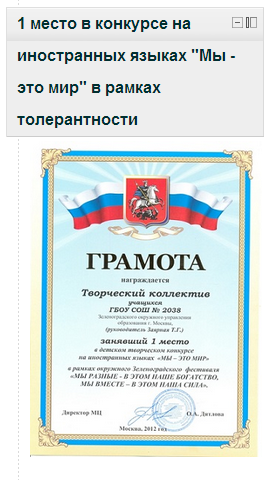 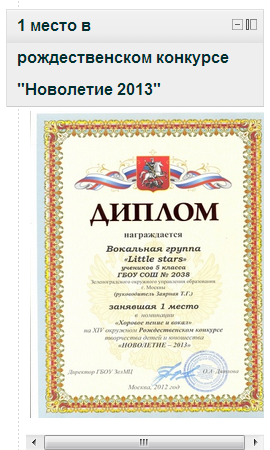 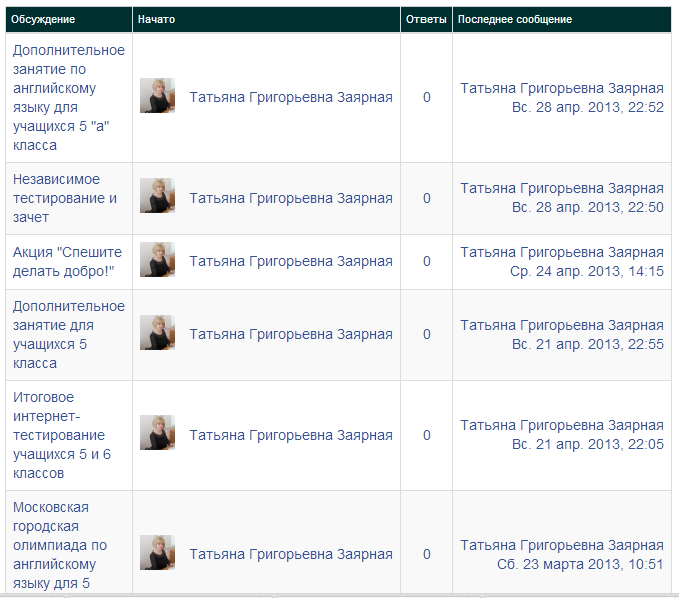 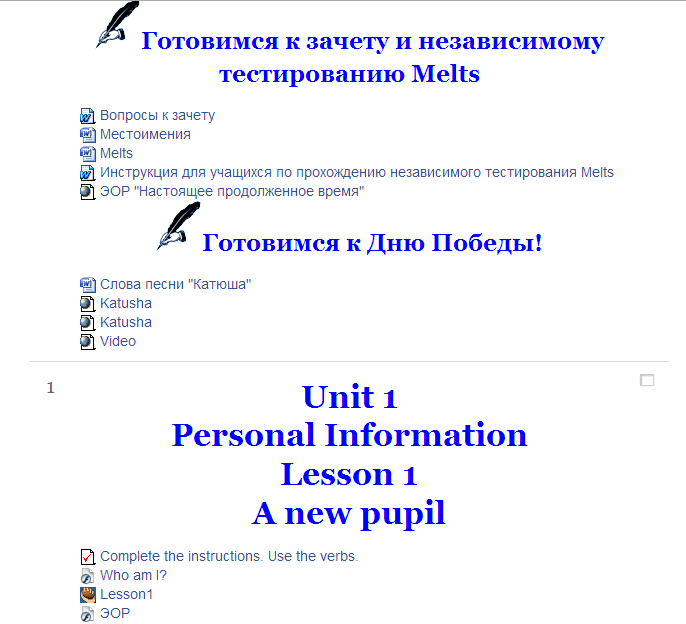 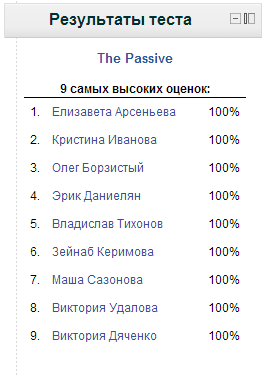 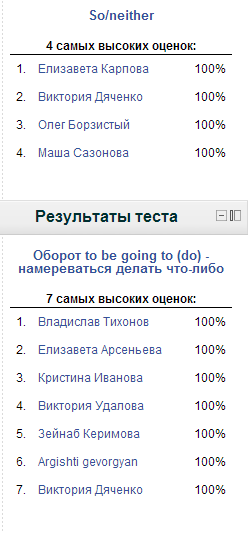 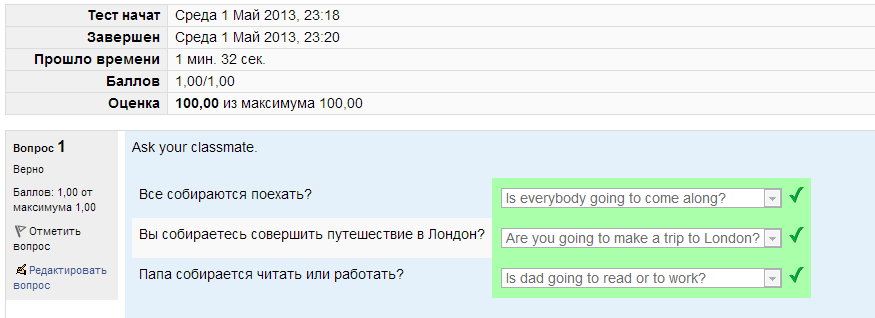 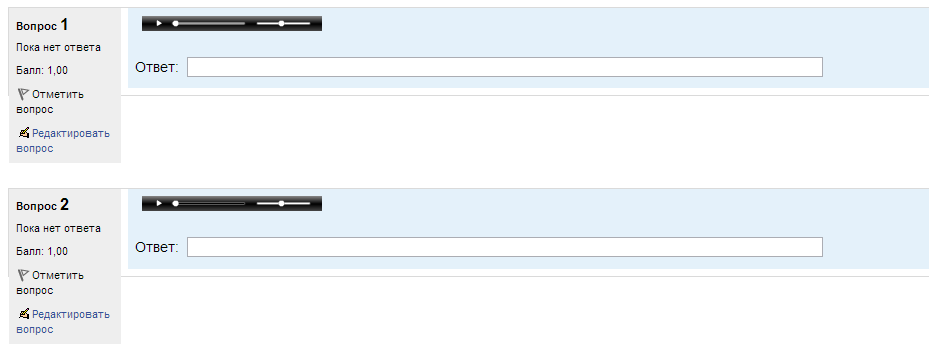 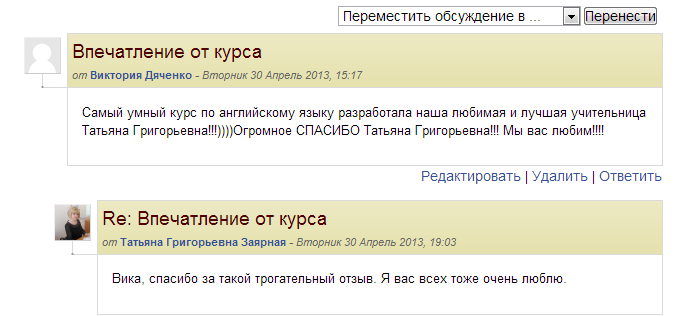 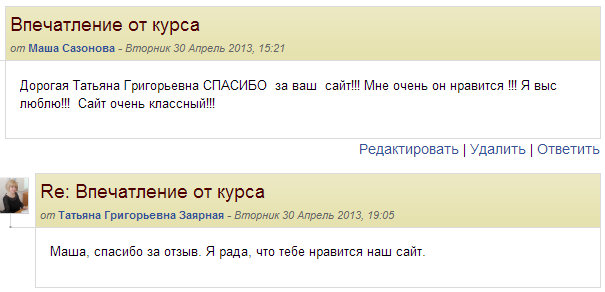